Привитие интереса к чтению 
у школьников.
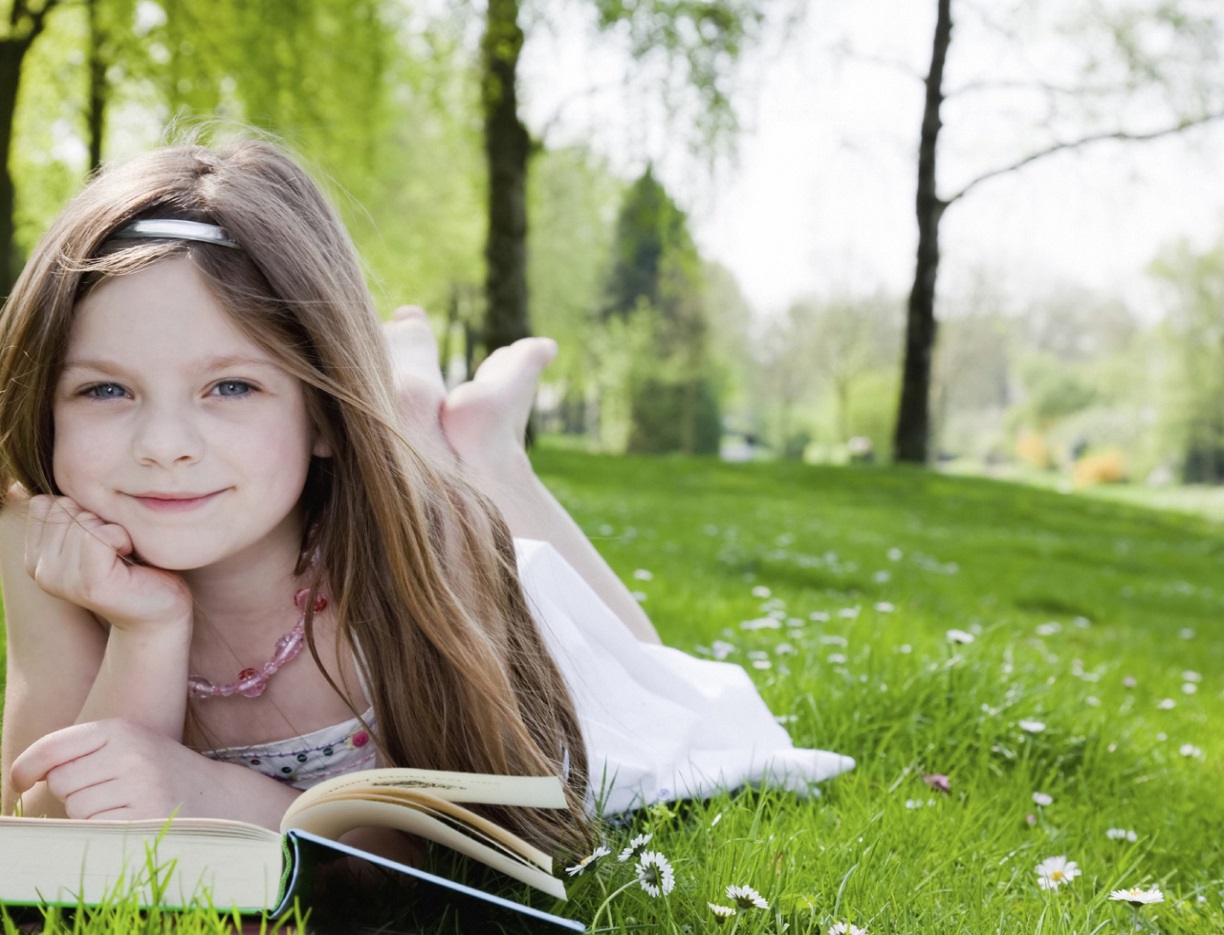 Выполнила Андреева Л.В.
«Чтение – это окошко, через которое дети видят и познают мир и самих себя. Оно открывается перед ребёнком лишь тогда, когда, наряду с чтением, одновременно с ним и даже раньше, чем впервые раскрыта книга, начинается кропотливая работа над словами.»

В.А. Сухомлинский
27.12.2014
2
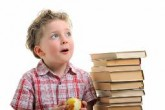 Вопросы ребенка:
Понимаю ли я автора?
Трудно мне или легко читать его произведение?
Нравится оно мне или нет?
Весело мне или грустно, когда я читаю?
Что бы сделал я в подобной ситуации?
27.12.2014
3
когда ребёнок почувствует себя участником событий, которые изображены писателем; 
когда он откроет личный смысл в читаемом;
когда книга предстанет перед ним в роли пространства для реализации его собственного творческого потенциала
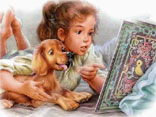 27.12.2014
4
«То, что ребёнку              необходимо запомнить и чему научиться, прежде всего, должно быть 
для него интересным».
Сухомлинский В. А.
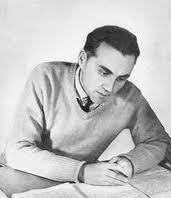 27.12.2014
5
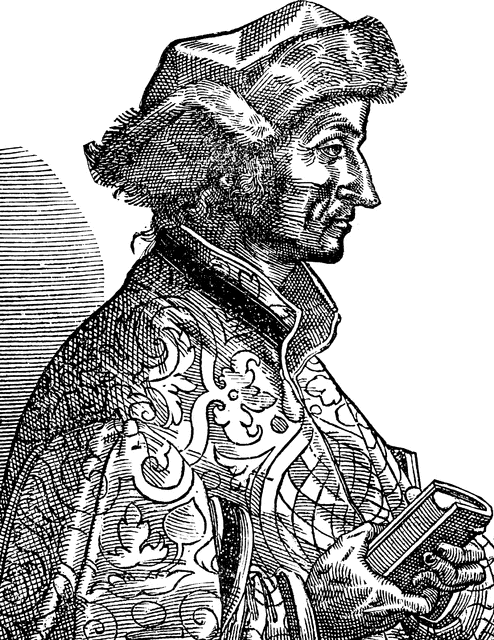 «Ребёнок учится тому, 
         Что видит у себя в дому:
         Родители пример ему» 
Брант Себастиан, 
немецкий сатирик и 
моралист Средневековья
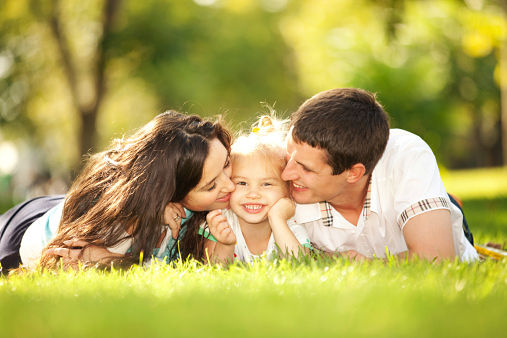 27.12.2014
6
Особенности наших читателей
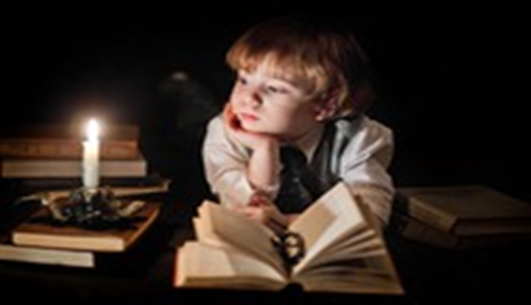 Эмоциональность
"Пусть поэзия слова действует на них, как музыка, прямо через сердце, мимо головы, для которой ещё настанет своё время»  В. Г. Белинский. 
Отождествление художественного мира и реального;
Чуткость к слову и к художественной детали;
Эффект присутствия;
Отсутствие реакции на художественную форму.
27.12.2014
7
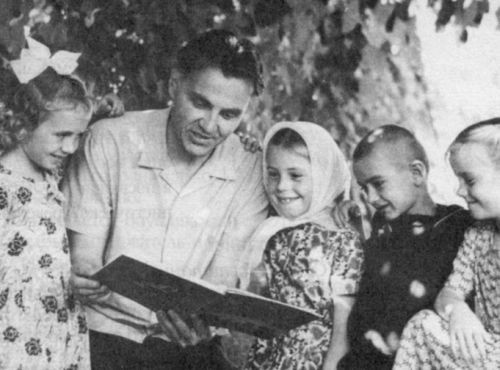 “Школьный материал не может волновать каждым разделом… Значит, учебное – обязательно скучное? Нет, волнение, радость приносит не сам материал, а выполненная учеником работа, преодоление трудности, маленькая победа мысли, маленькая победа над собой. Вот где исток интереса, который может быть постоянным»	                                                                
                                                         В.Сухомлинский
27.12.2014
8